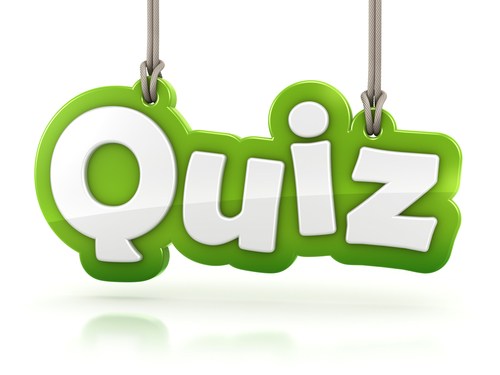 ΤΟ ΔΙΑΔΙΚΤΥΟ
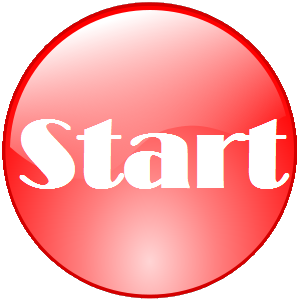 Οι υπολογιστές επικοινωνούν μεταξύ τους:
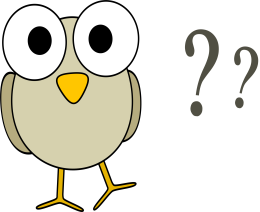 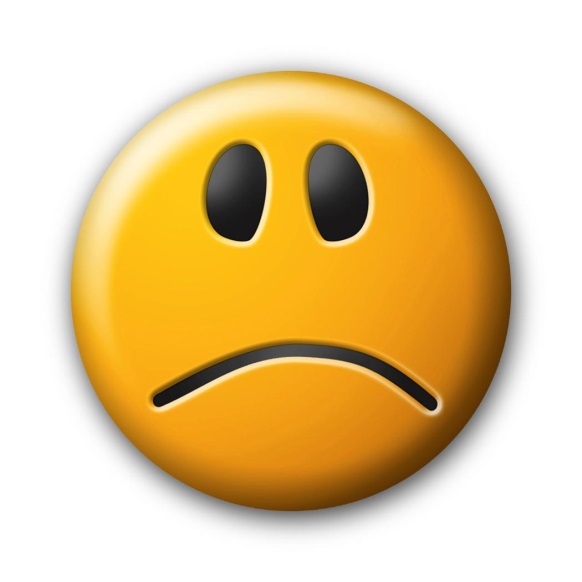 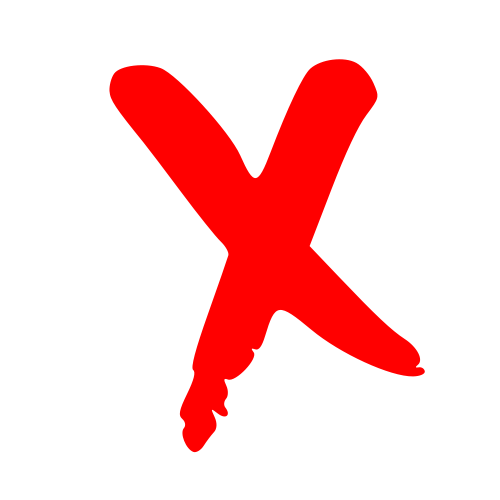 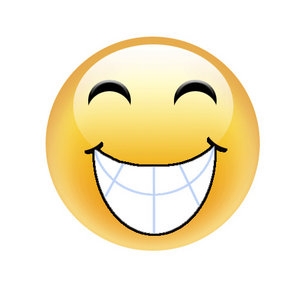 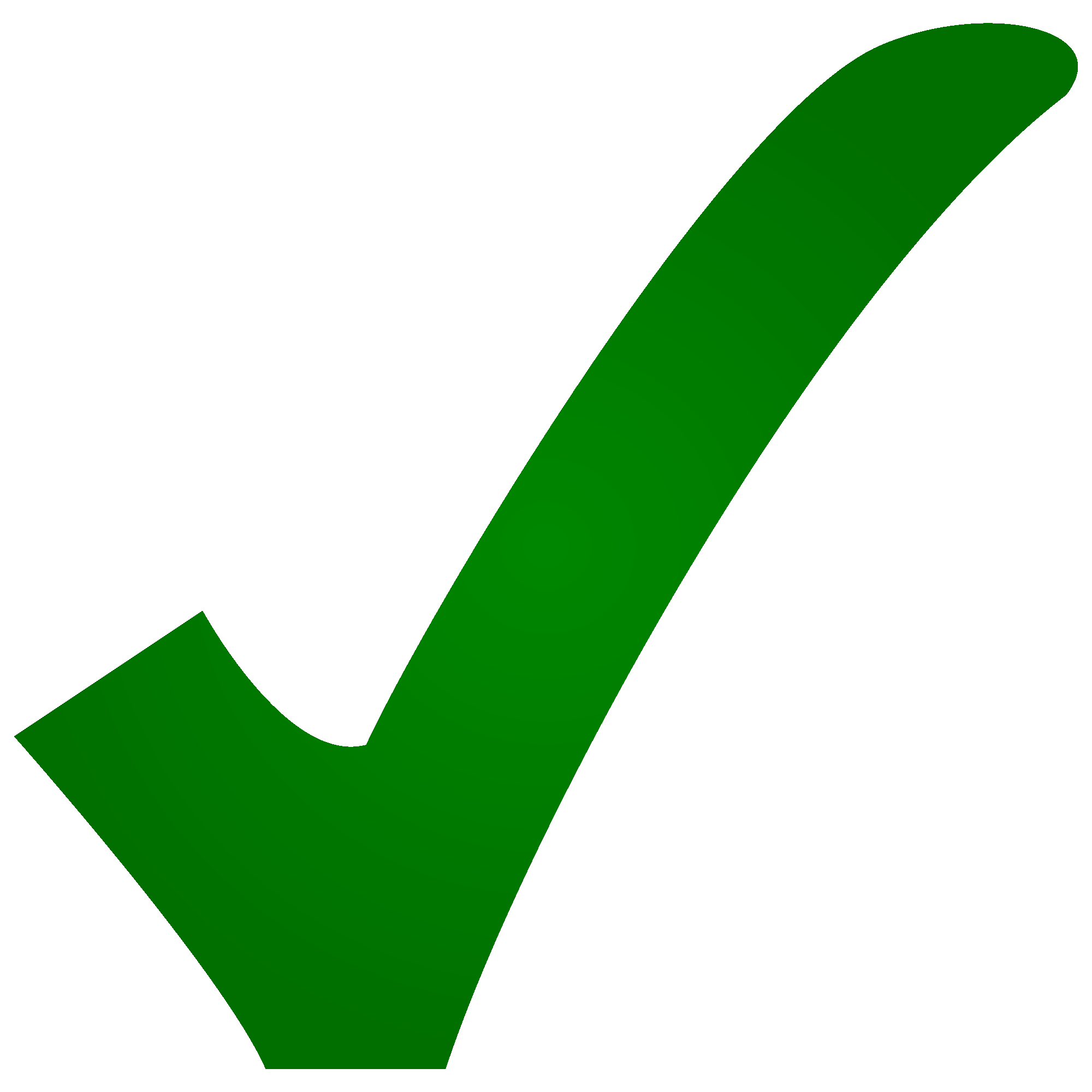 Οι υπολογιστές ανταλλάσσουν μεταξύ τους:
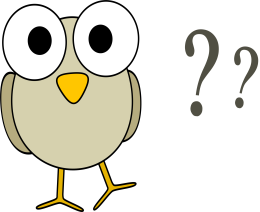 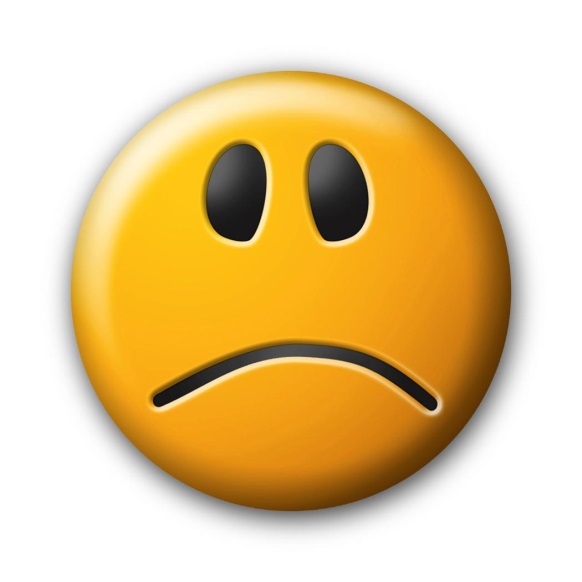 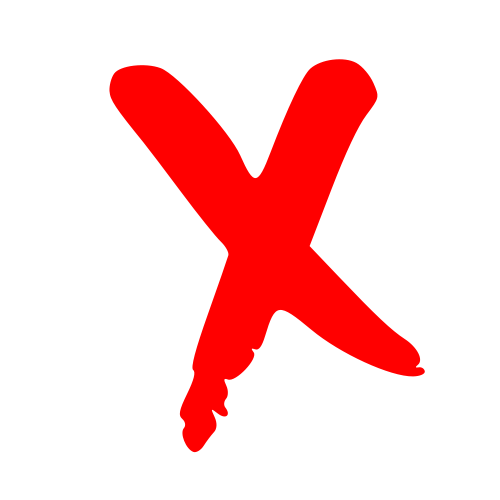 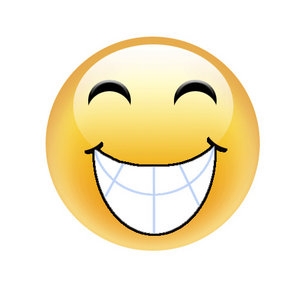 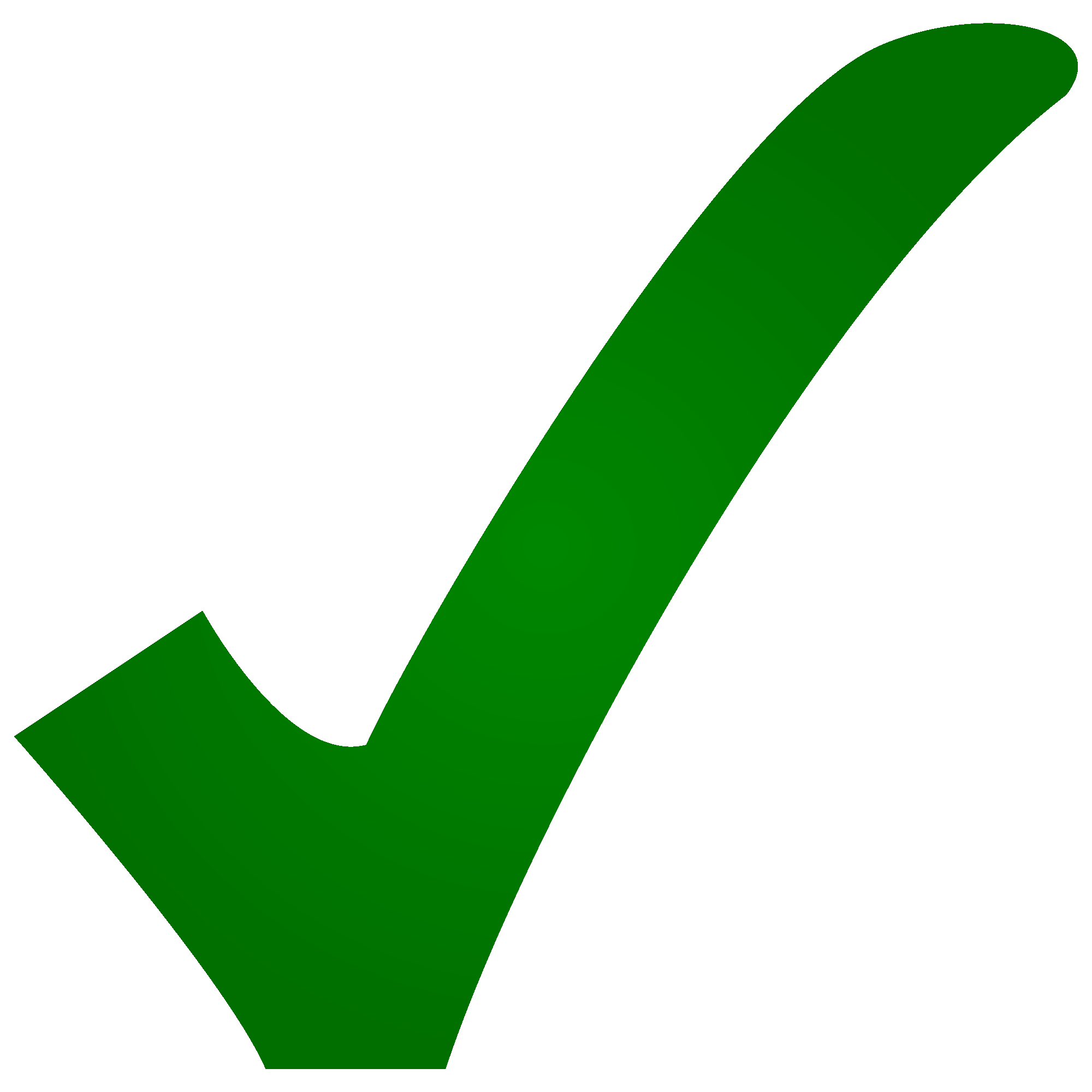 Τα δεδομένα μπορεί να είναι:
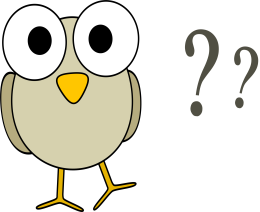 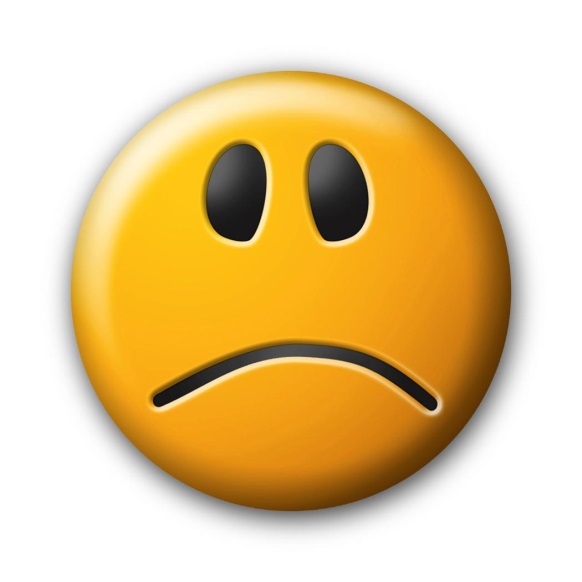 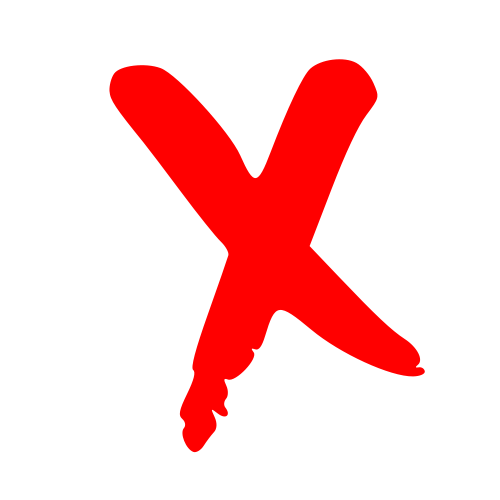 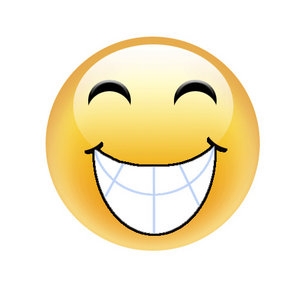 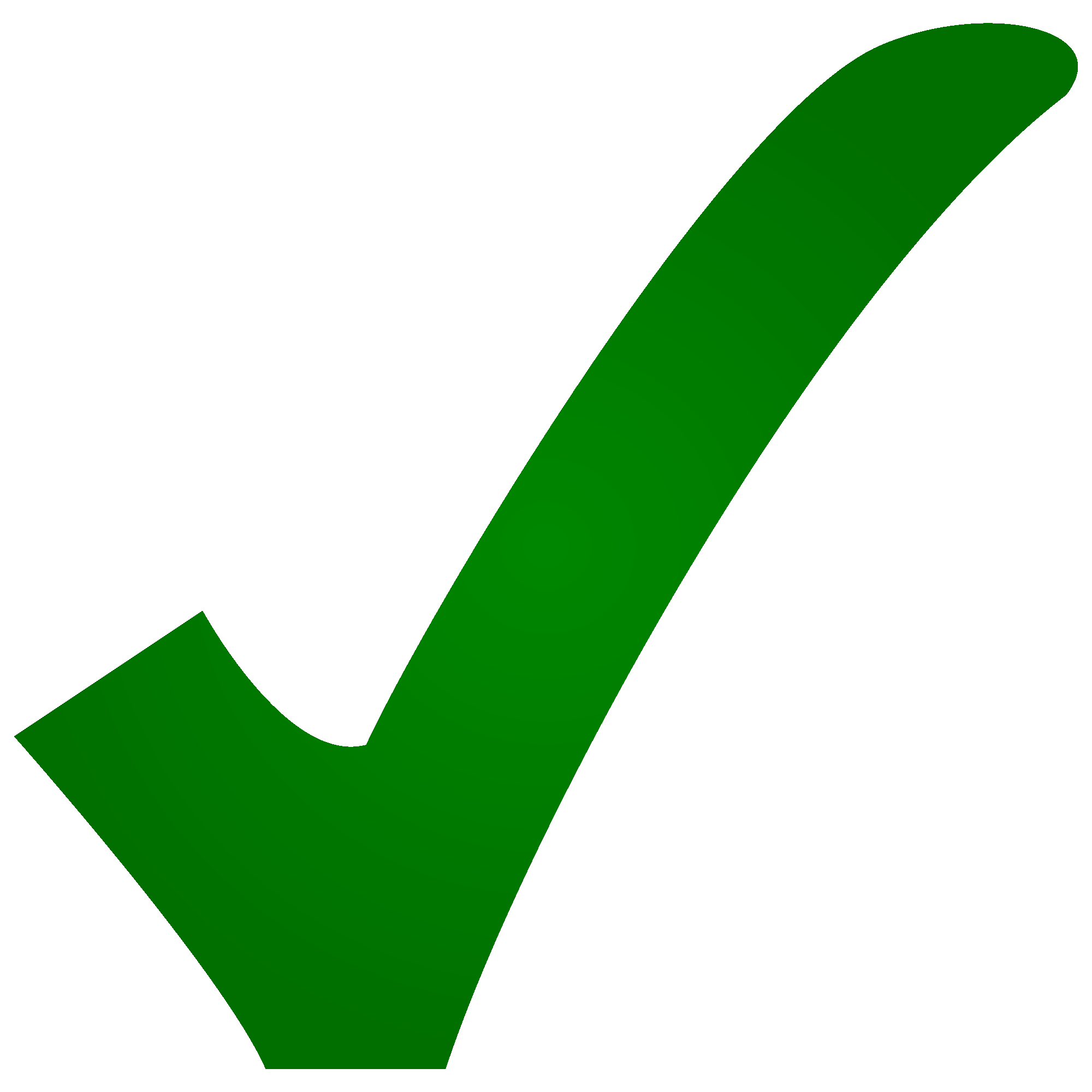 Βρίσκομαι σε μια ερημική παραλία . Έχω διαδίκτυο;
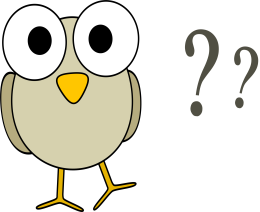 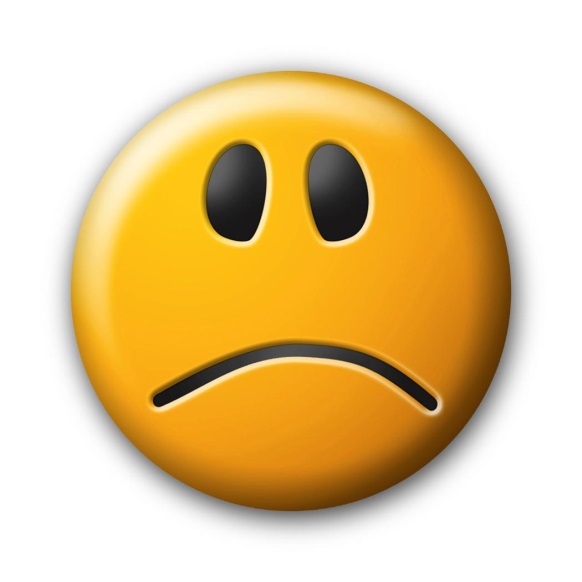 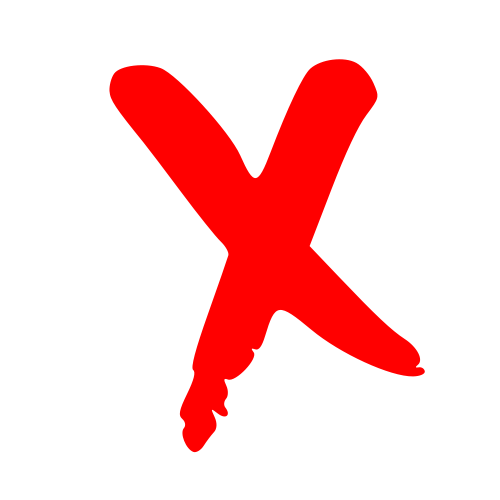 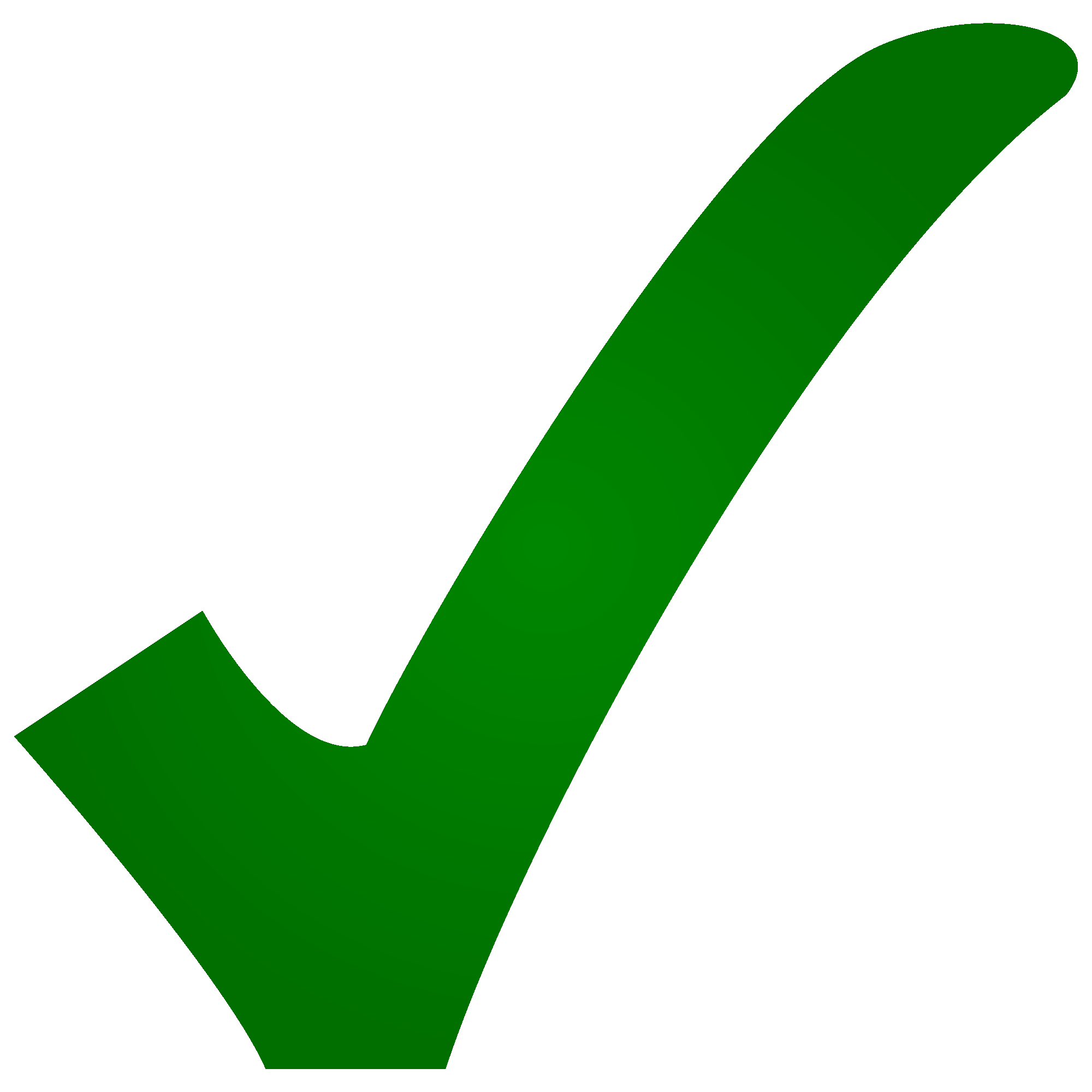 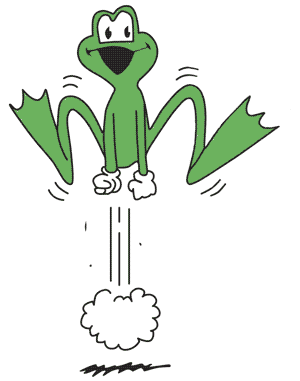 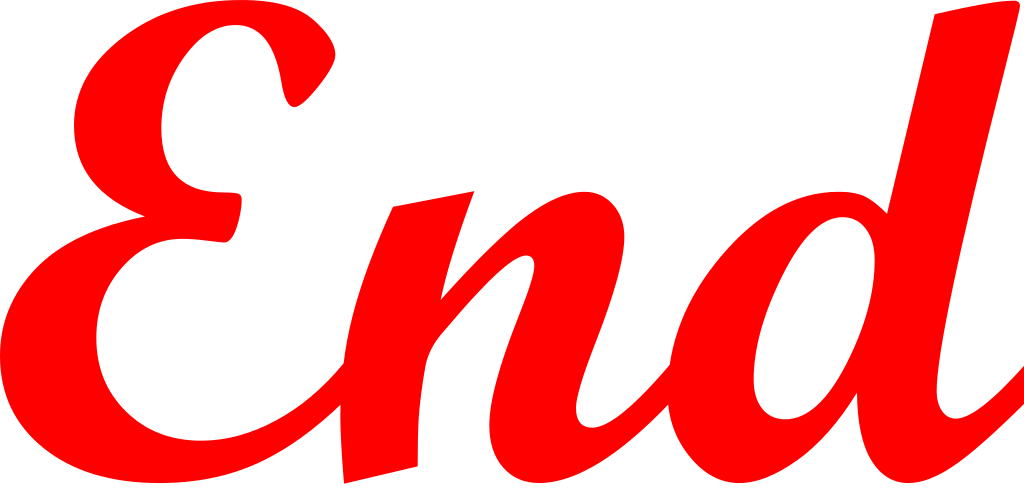